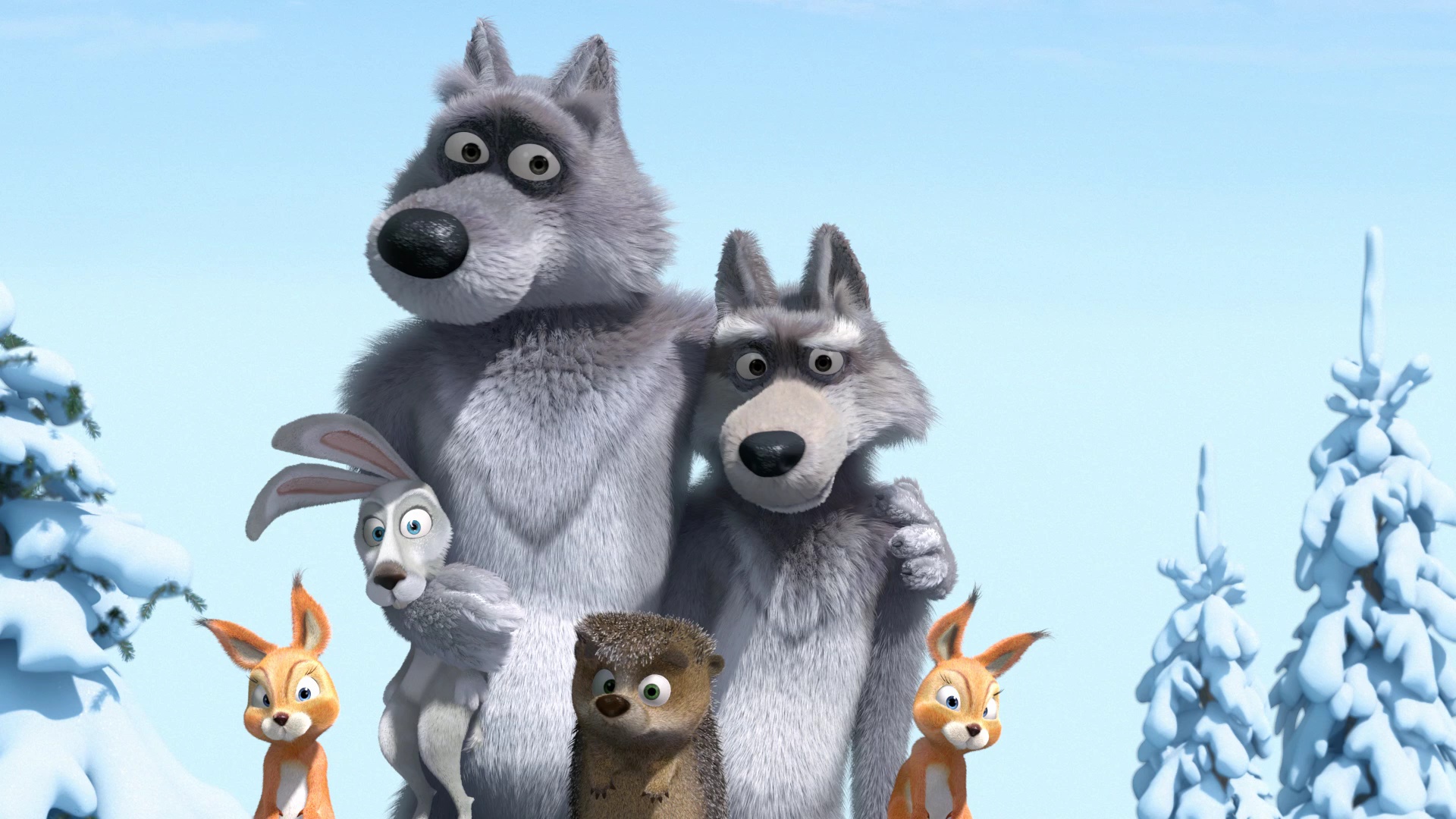 Муниципальное бюджетное дошкольное образовательное учреждение 
детский сад «Олененок»
Занятие по физической культуре для средней группы
«Зайцы                               и волк»
Подготовила:
Инструктор по физической культуре
Быкова Э.В.
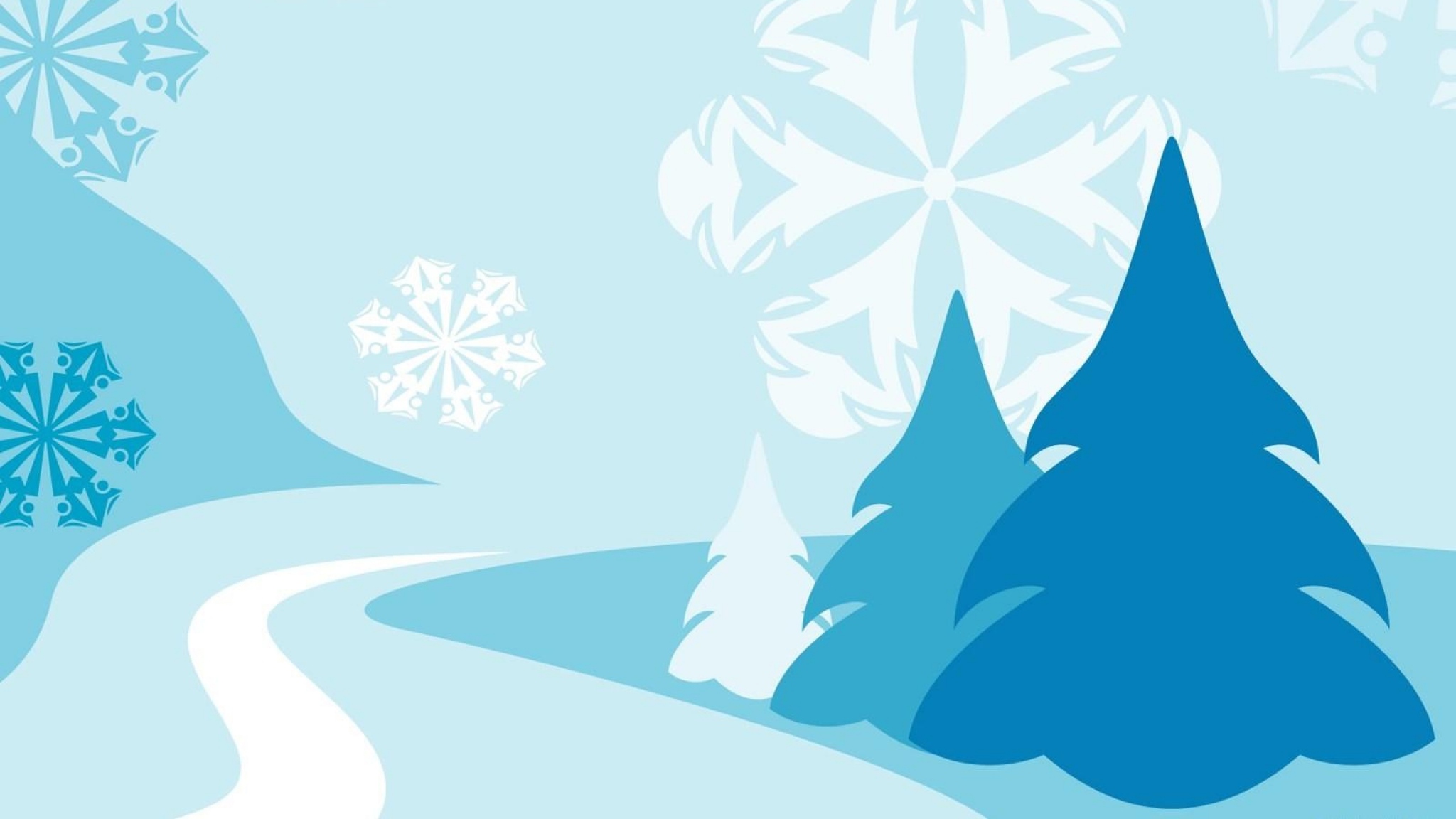 Задача
упражнять детей в ходьбе колонной по одному; 
развивать ловкость и глазомер при перебрасывании мяча друг другу;
повторить ползание на четвереньках.
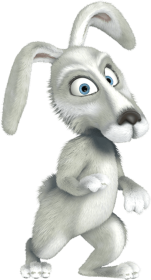 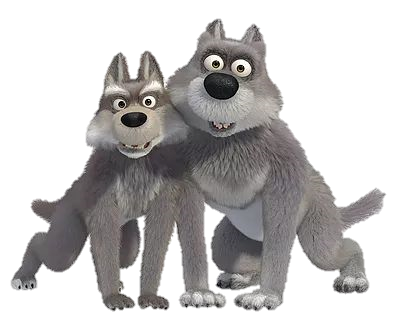 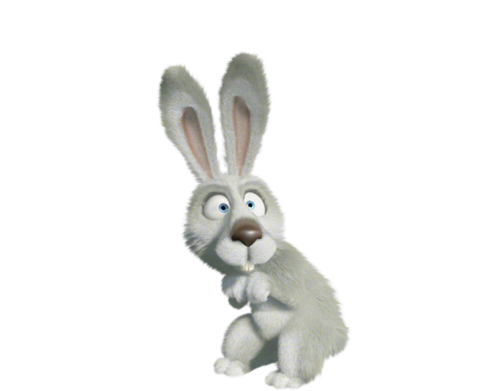 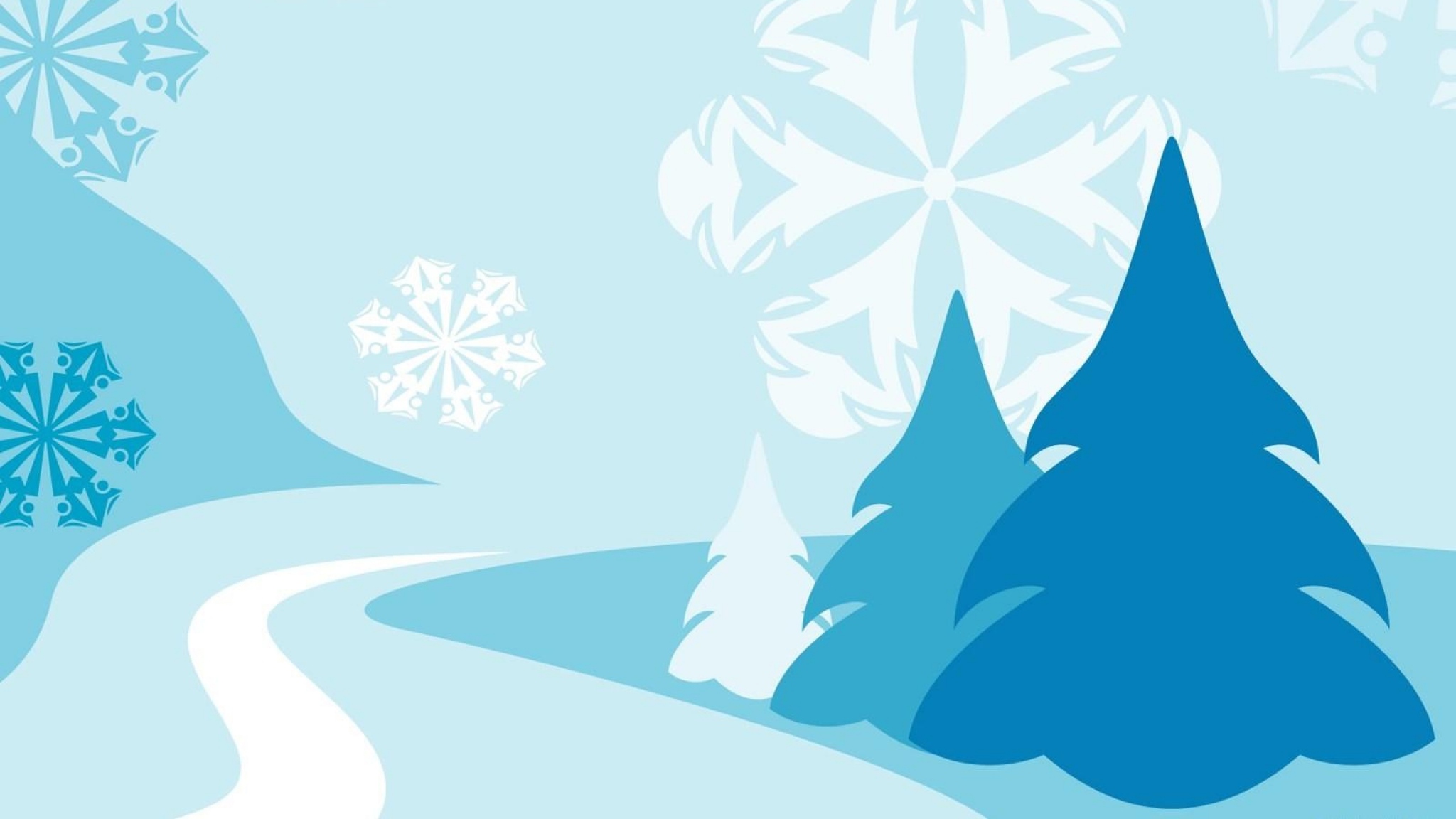 1 часть
ходьба в колонне по одному; 
ходьба и бег врассыпную, по сигналу воспитателя остановиться и принять какую-либо позу.
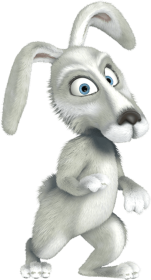 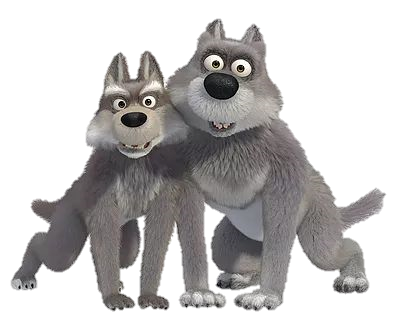 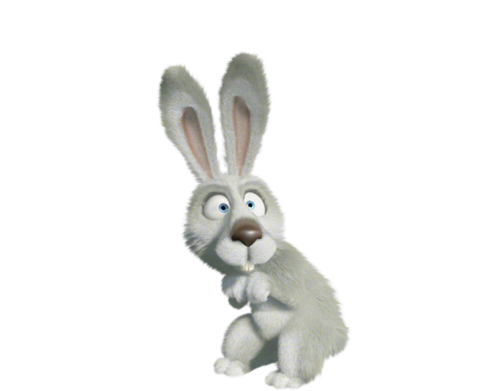 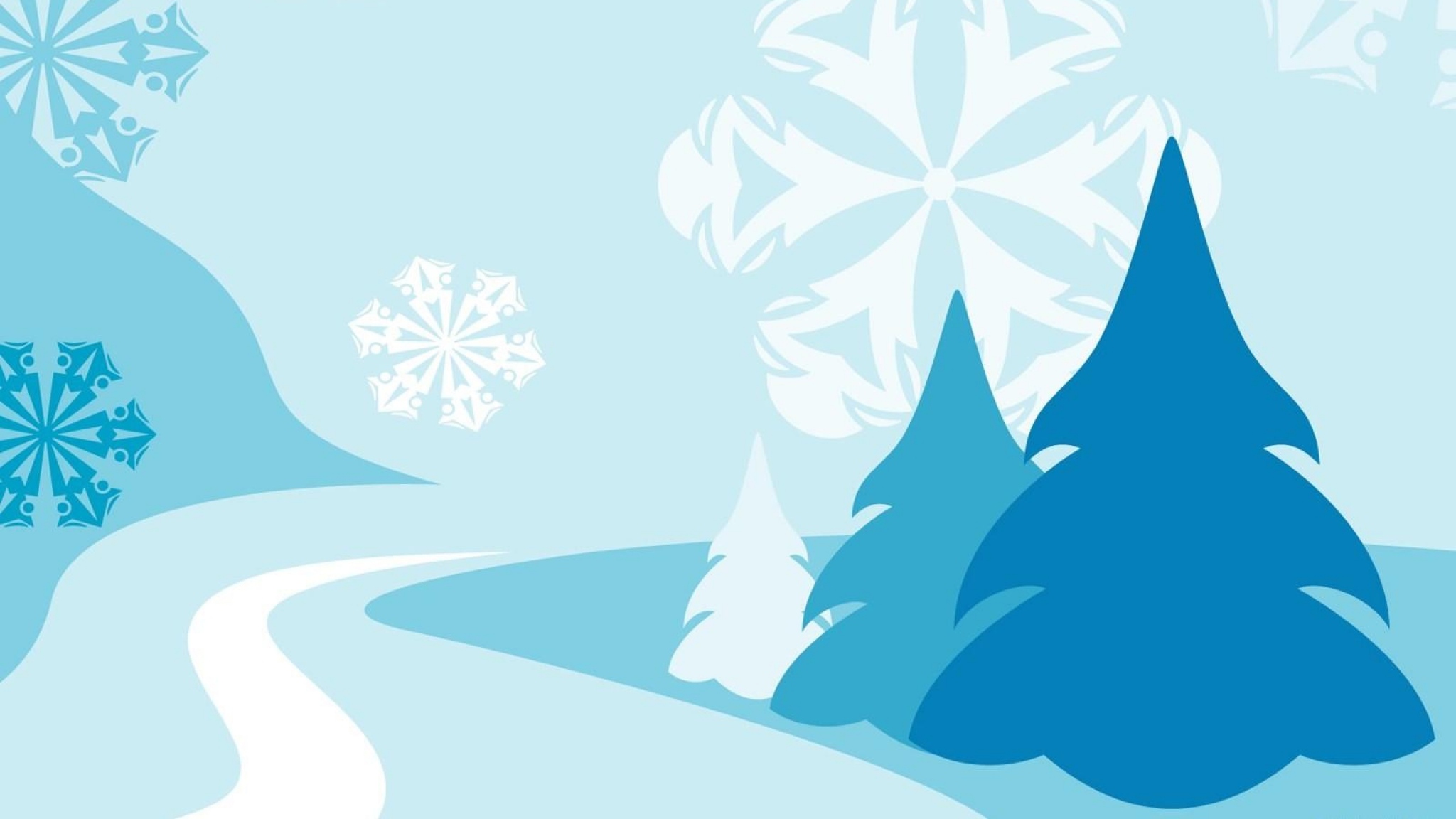 Общеразвивающие упражнения
1. И. п. - стойка ноги на ширине ступни, руки вниз. Поднять руки вперед, вверх, через стороны опустить вниз, вернуться в исходное положение (5-6 раз).
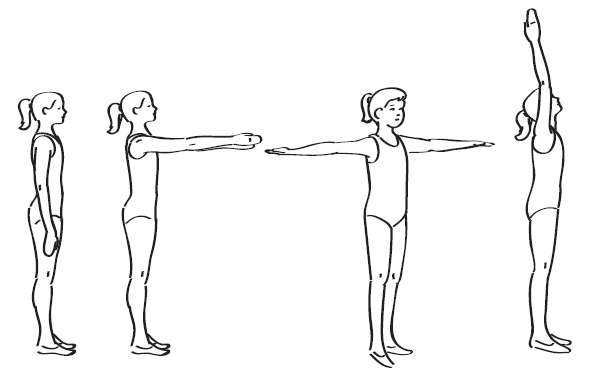 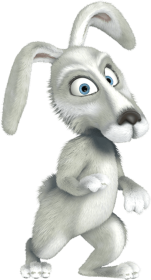 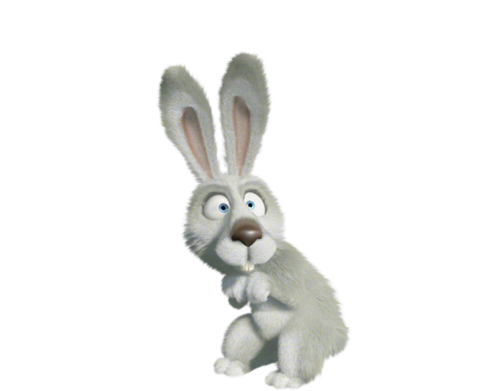 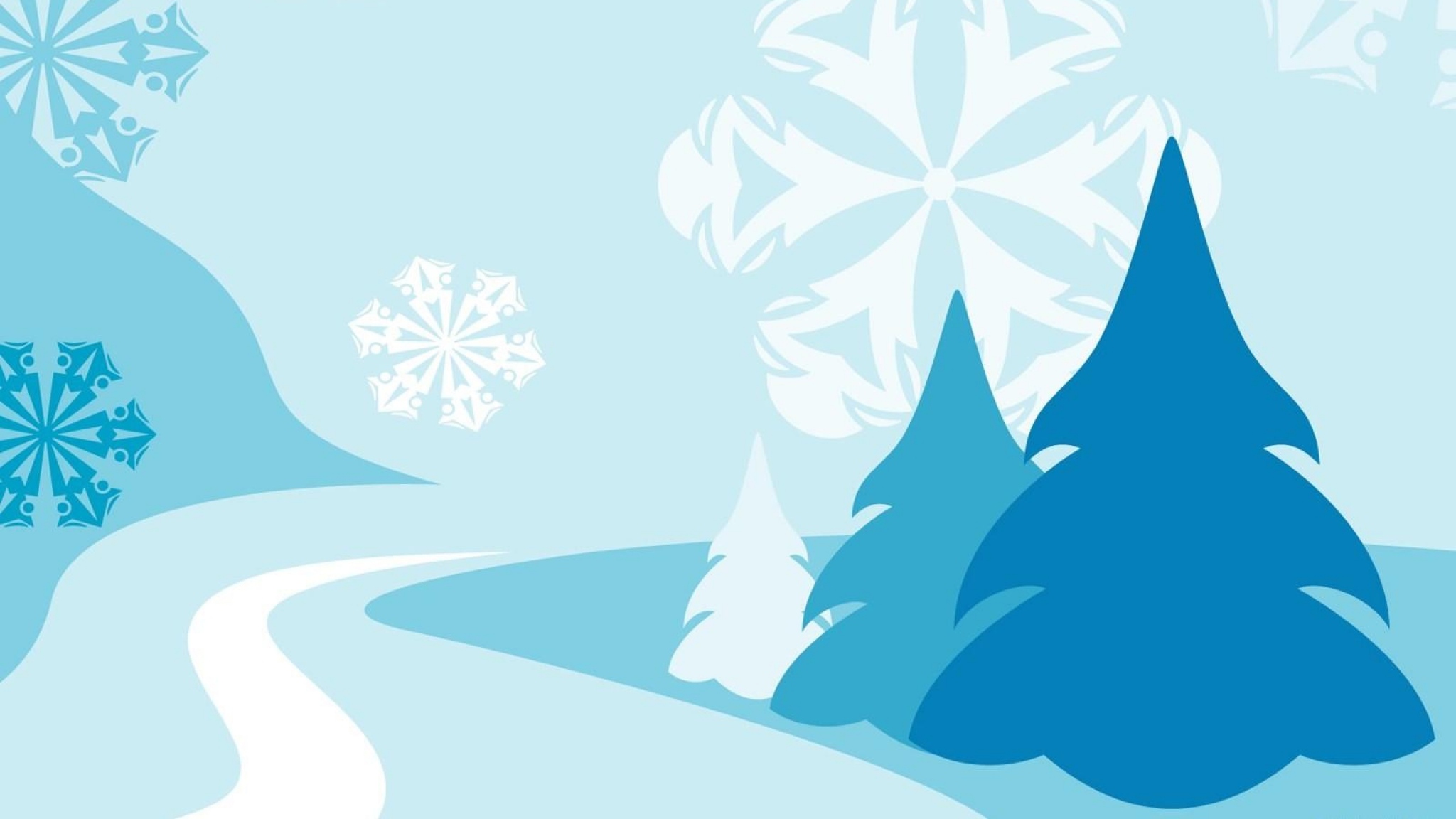 Общеразвивающие упражнения
2. И. п. - стойка ноги на ширине ступни, руки за спиной. Присесть, обхватить колени руками. Подняться, вернуться в исходное положение (5-6 раз).
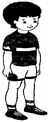 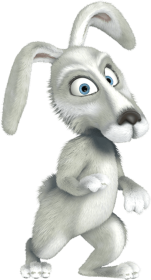 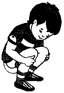 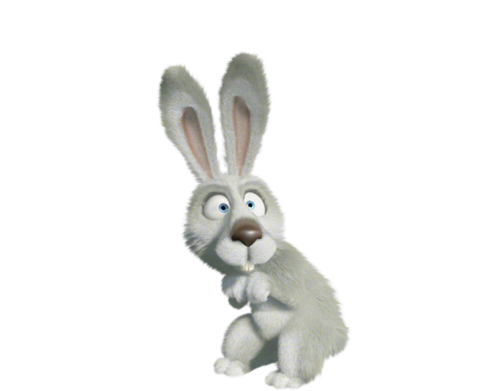 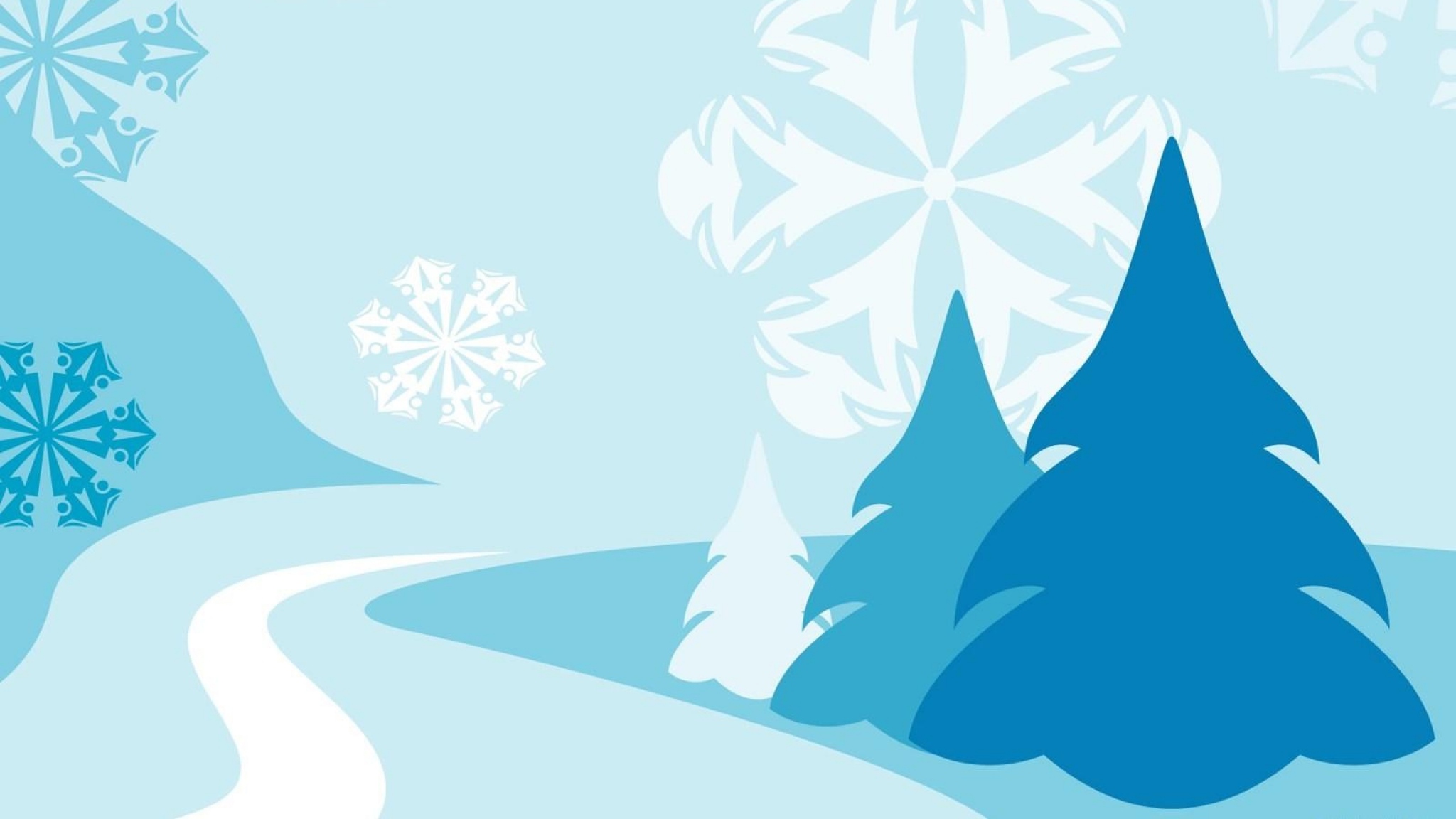 Общеразвивающие упражнения
3. И. п. - сидя, ноги врозь, руки на пояс. Руки в стороны, наклон к правой (левой) ноге, коснуться пальцами рук носков ног Выпрямиться, руки в стороны, вернуться в исходное положение (4-5 раз).
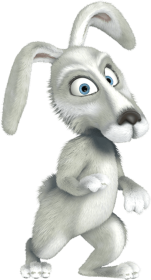 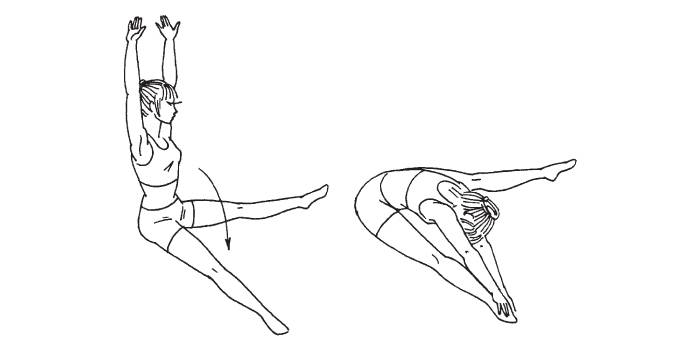 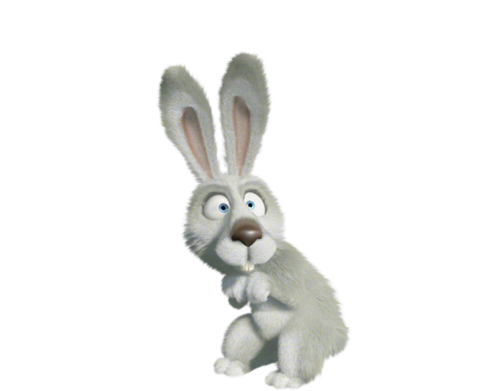 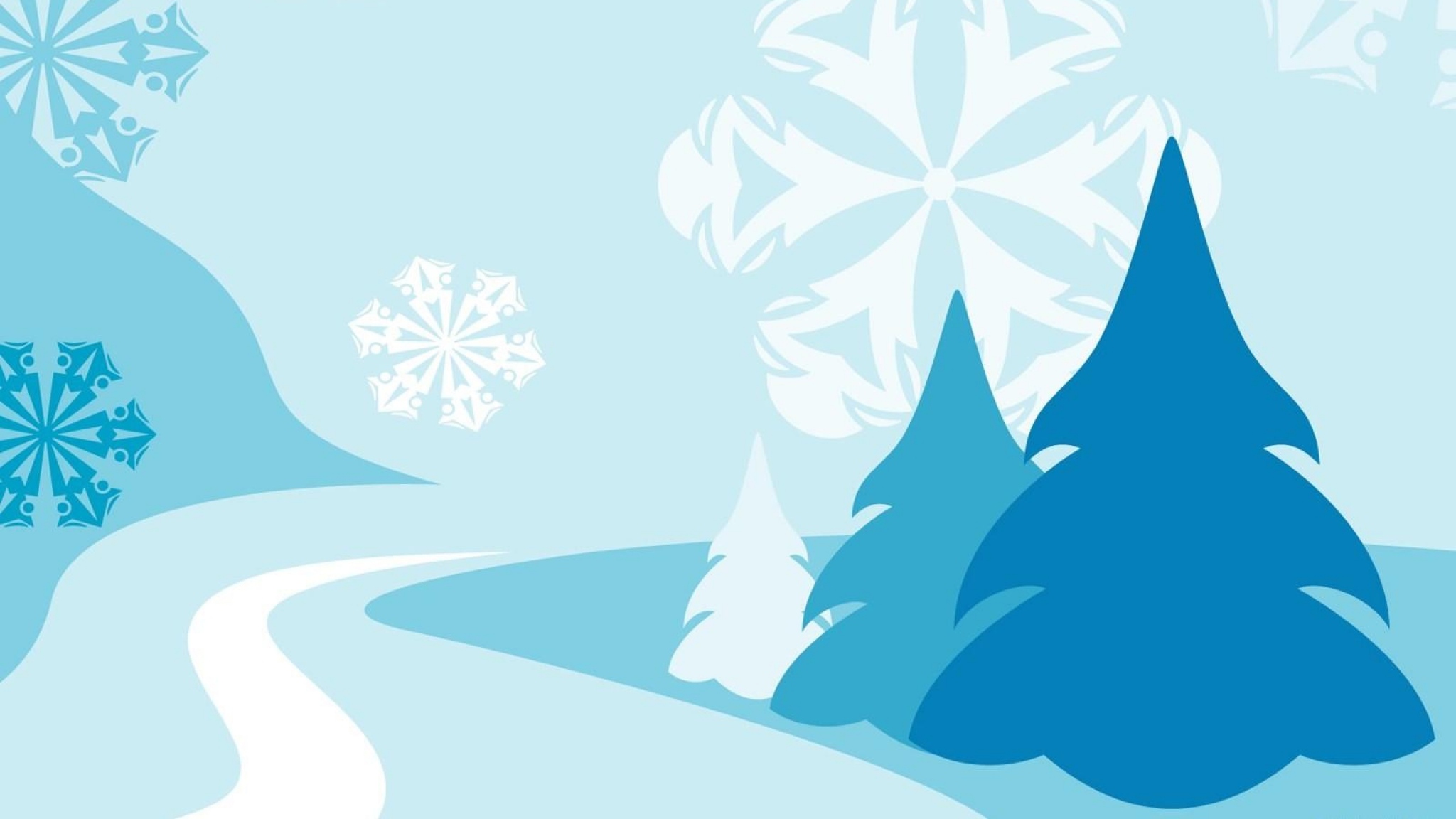 Общеразвивающие упражнения
4. И. п. - стойка на коленях, руки на пояс. Поворот вправо (влево), отвести правую руку в сторону; вернуться в исходное положение (по 3 раза в каждую сторону).
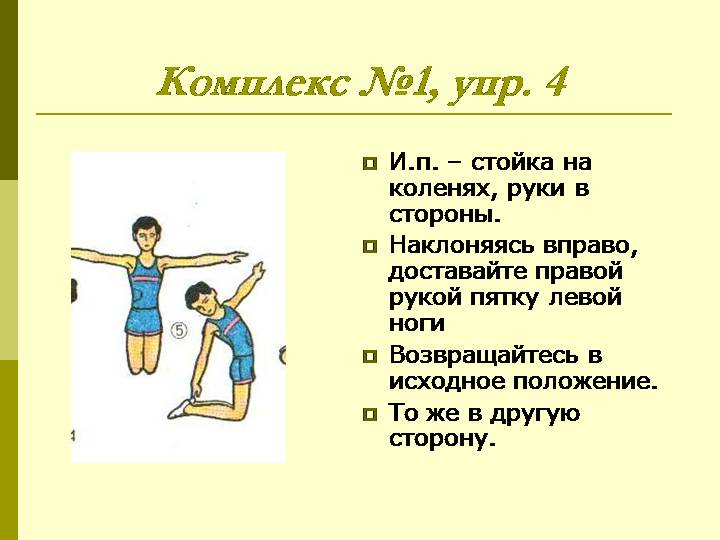 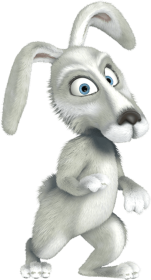 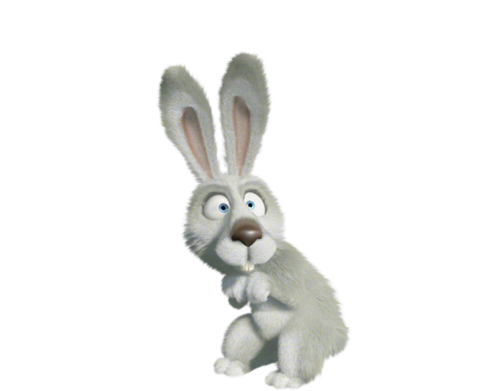 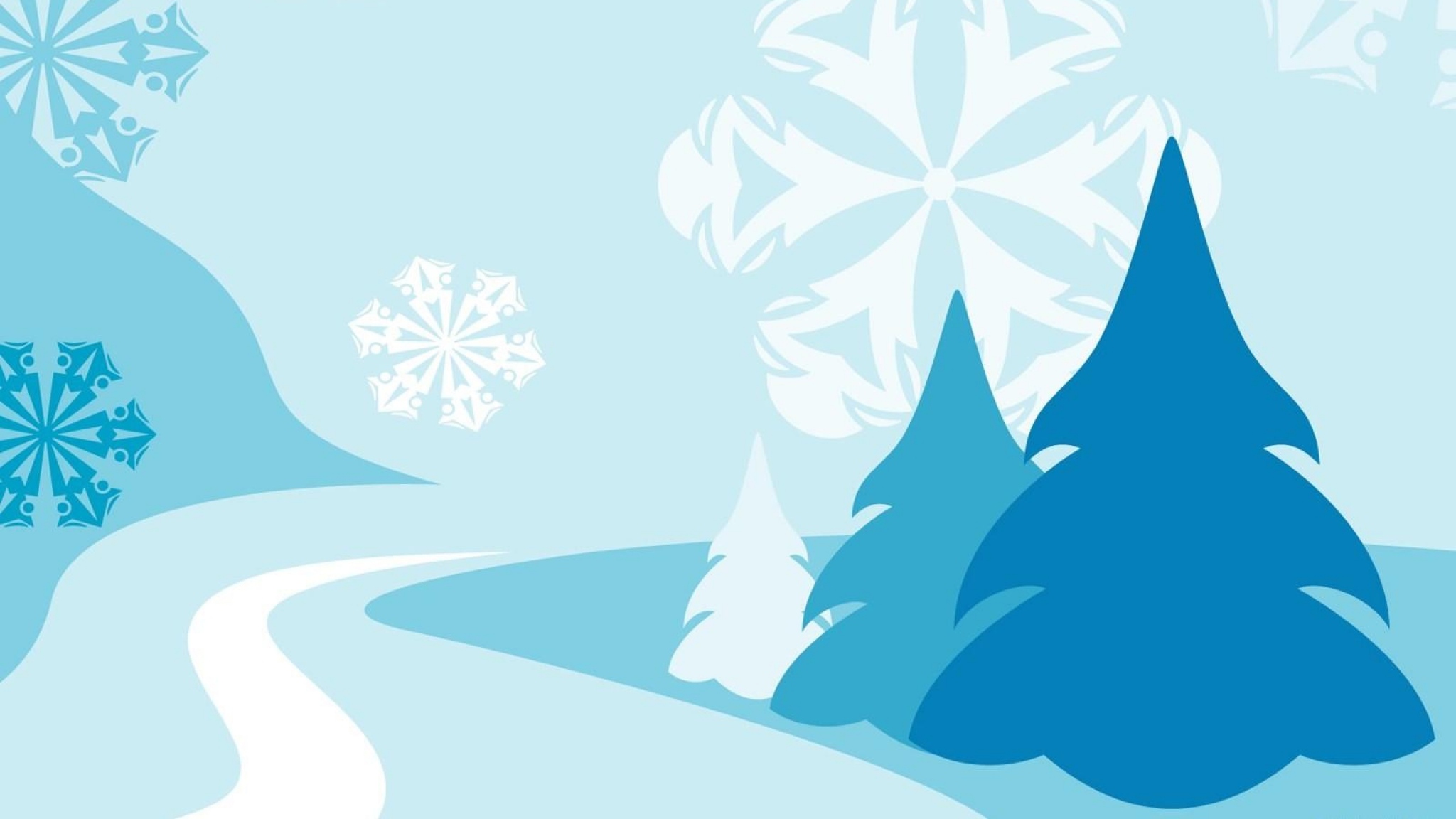 Основные виды движений
1. Перебрасывание мячей друг другу с расстояния 1,5 м (способ двумя руками снизу) (по 8-10 раз).
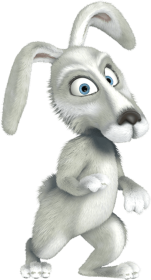 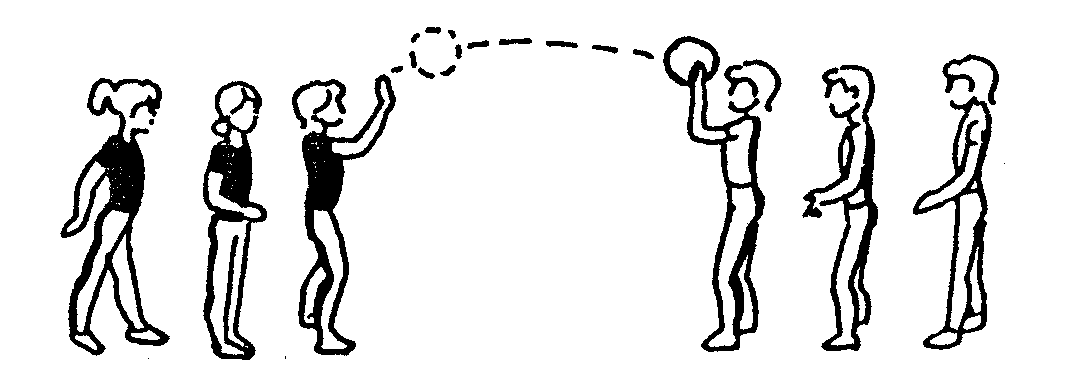 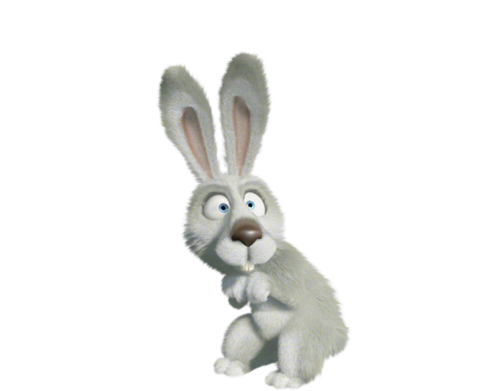 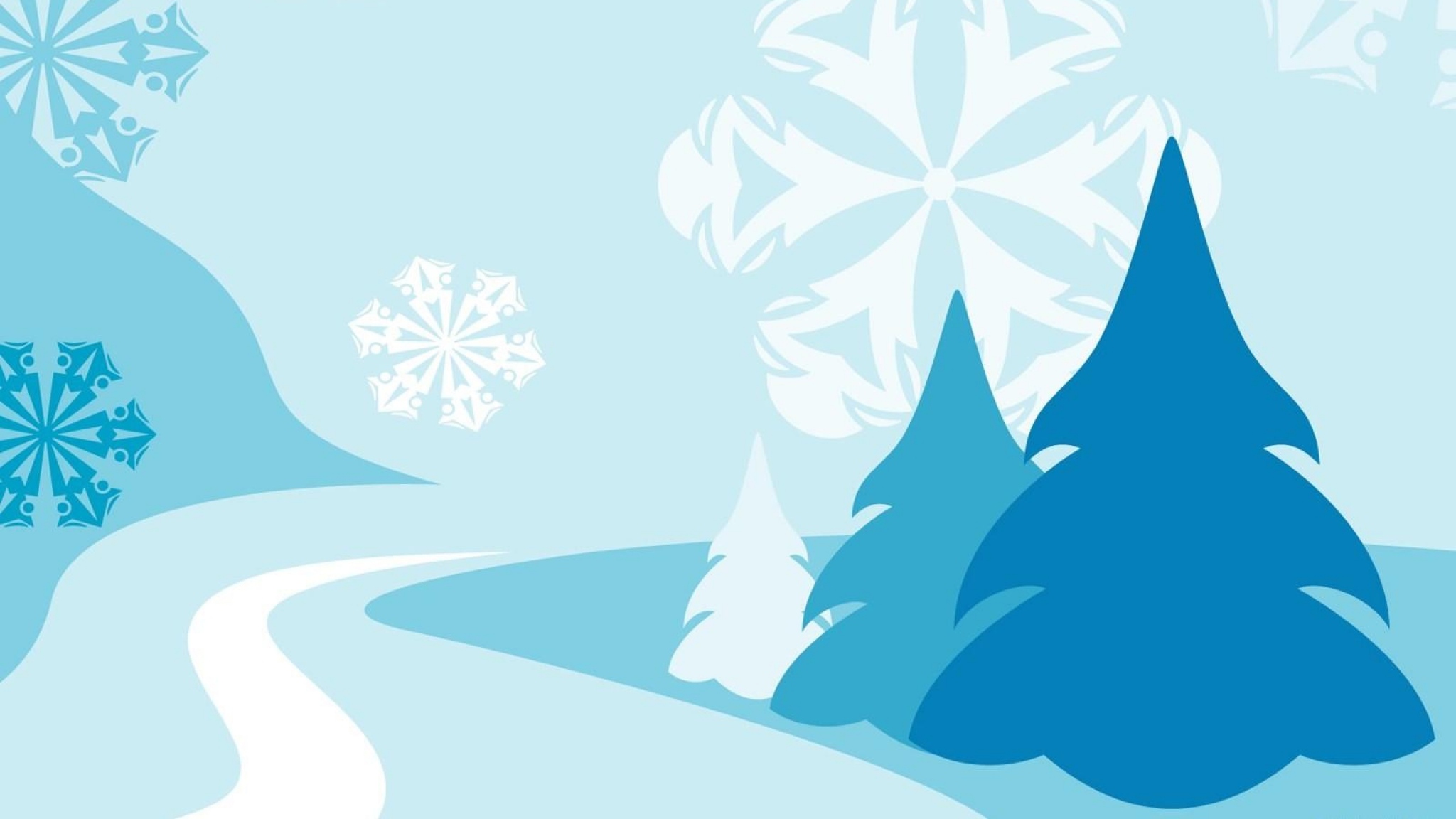 Основные виды движений
2. Ползание на четвереньках по гимнастической скамейке с опорой на ладони и колени (2-3 раза).
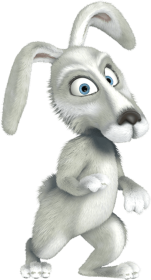 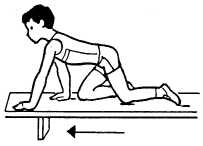 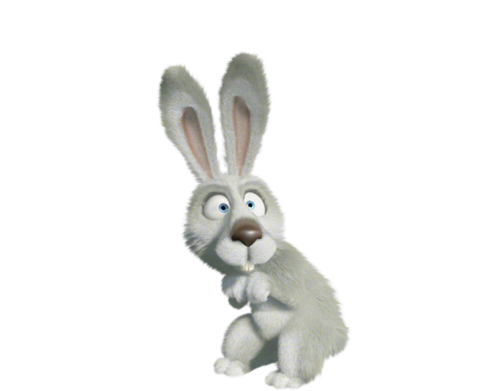 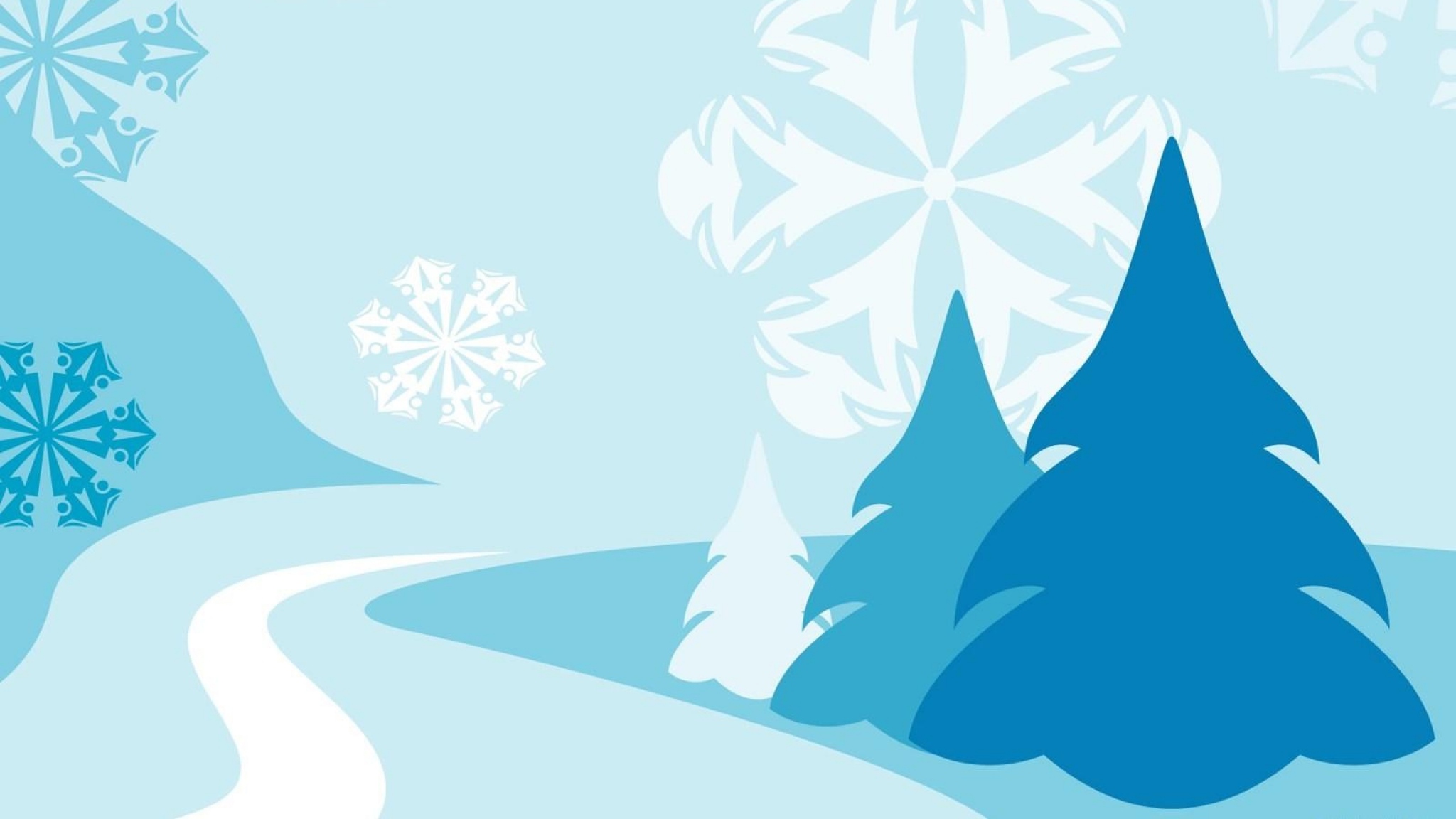 Подвижная игра «Зайцы и волк»
Одного из играющих выбирают водящим - это волк. Остальные дети изображают зайцев. На одной стороне зала «зайцы» устраивают себе «домики» (кружки из шнуров или обручи большого диаметра). В начале «зайцы» находятся в своих «домиках», «волк»- на другом конце зала «в овраге»).
Взрослый произносит:
Зайки скачут, скок, скок, скок,
На зеленый на лужок.
Травку щиплют, кушают,
Осторожно слушают
Не идет ли волк.
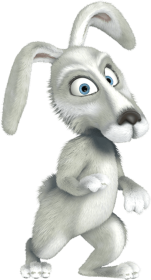 «Зайцы» выпрыгивают на двух ногах из «домиков» И разбегаются по всему залу (площадке), прыгают на двух ногах, присаживаются, щиплют травку и оглядываются, не идет ли волк. Когда воспитатель произносит последнее слово, волк выходит из оврага и бежит за «зайцами», стараясь их поймать (коснуться). «Зайцы» убегают каждый в свой «домик». Пойманных «зайцев» «волю> отводит В свой «овраг». Игра возобновляется. После того как будут пойманы 2-3 «зайца», выбирают другого «волка».
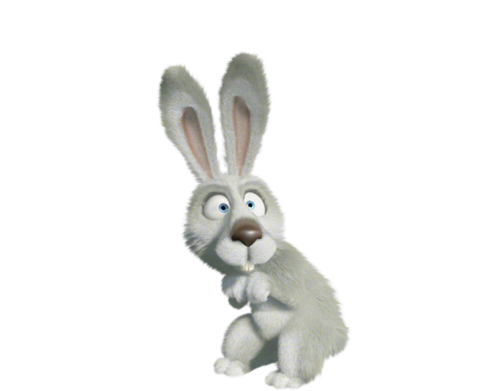 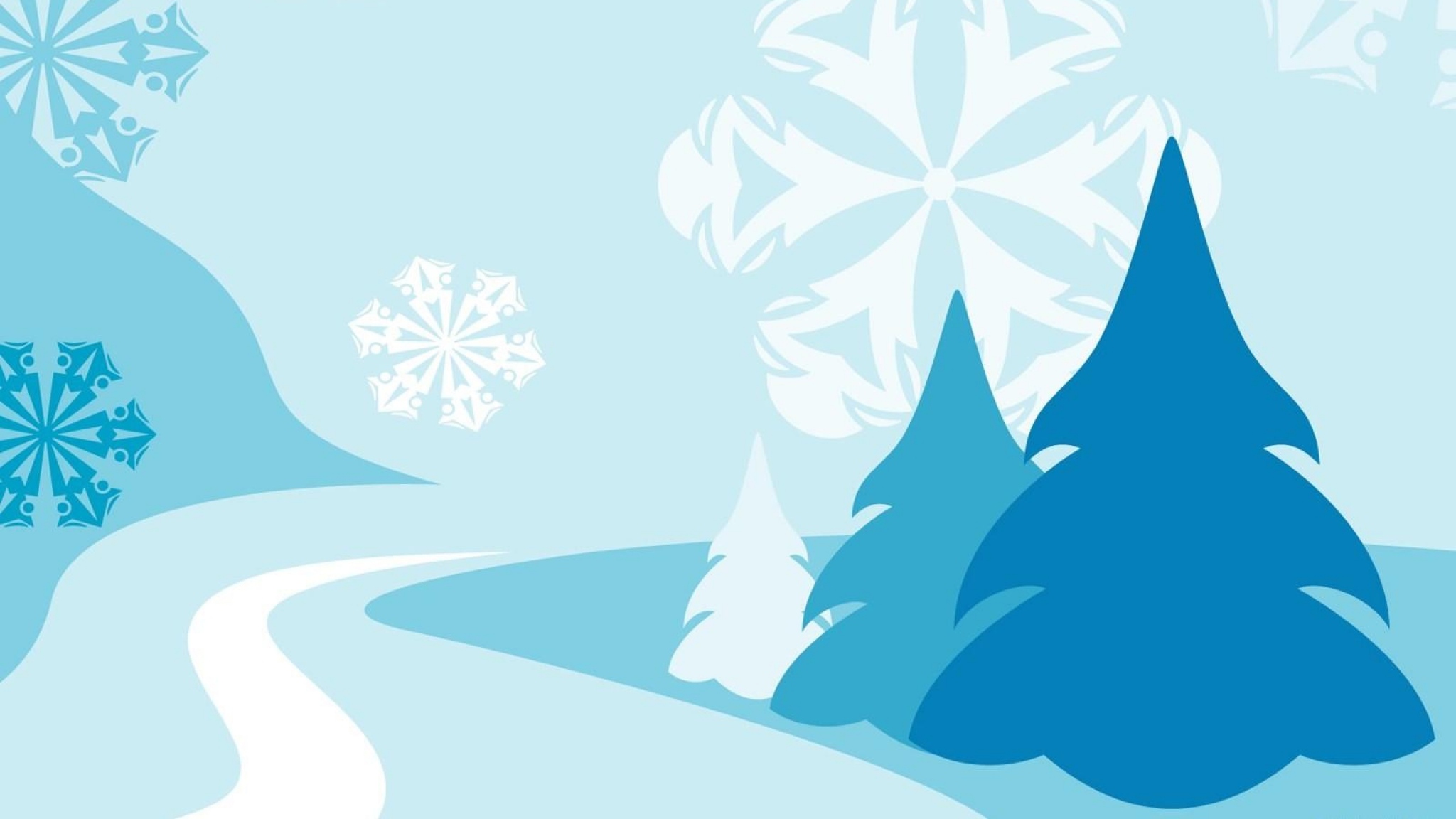 Подвижная игра «Зайцы и волк»
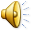 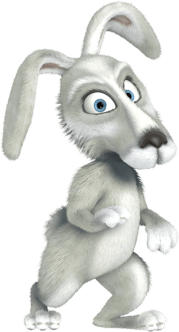 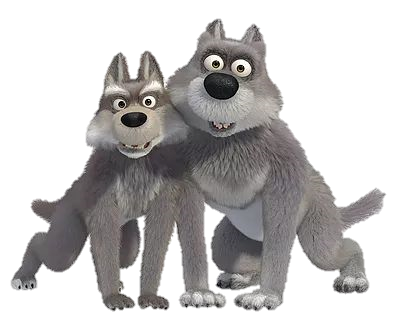 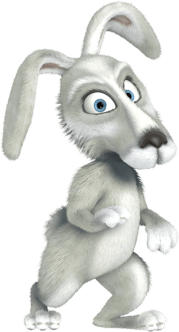 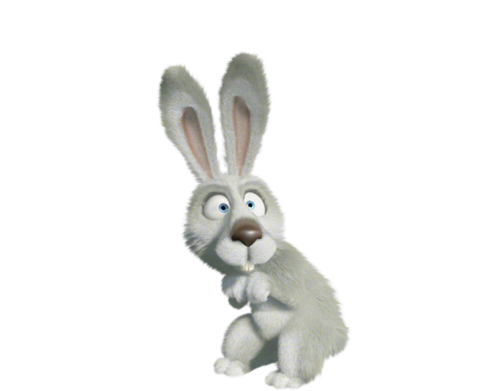 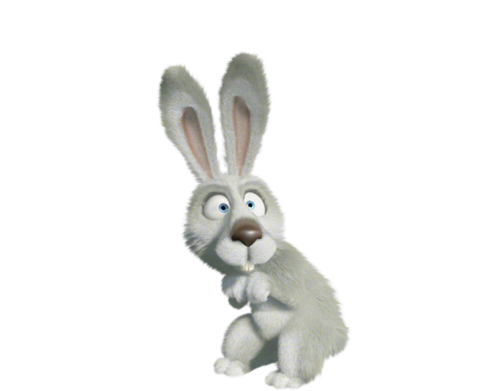